THE CAMINO DE SANTIAGO STUDY ABROAD 2023
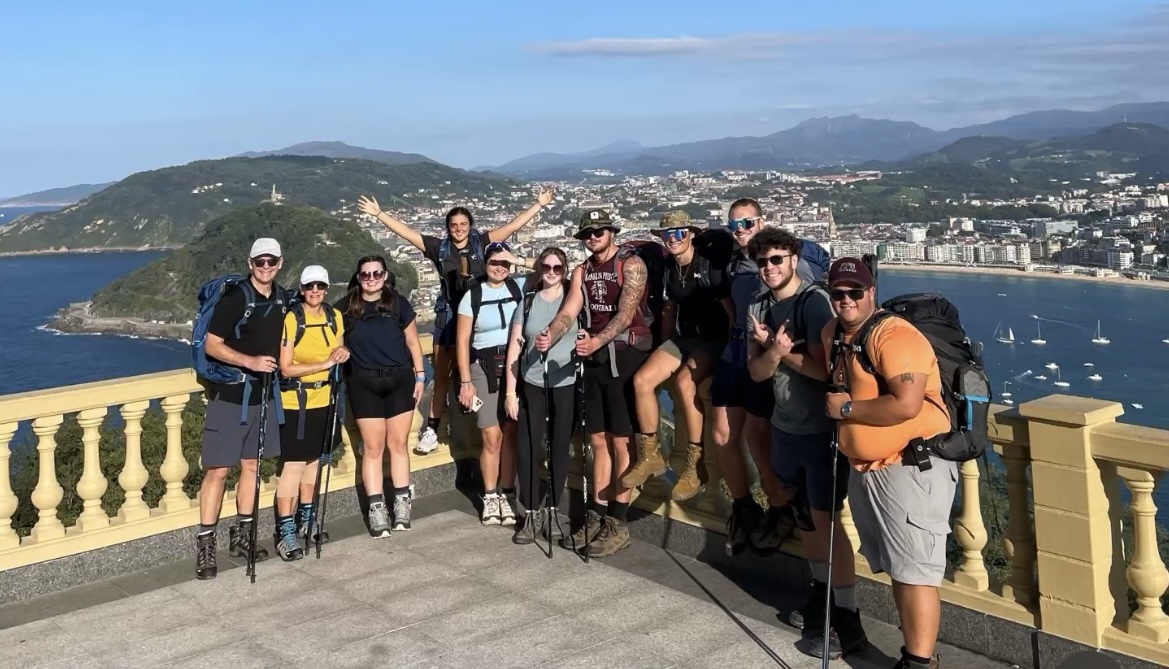 9 students 
1 professor
1 nurse
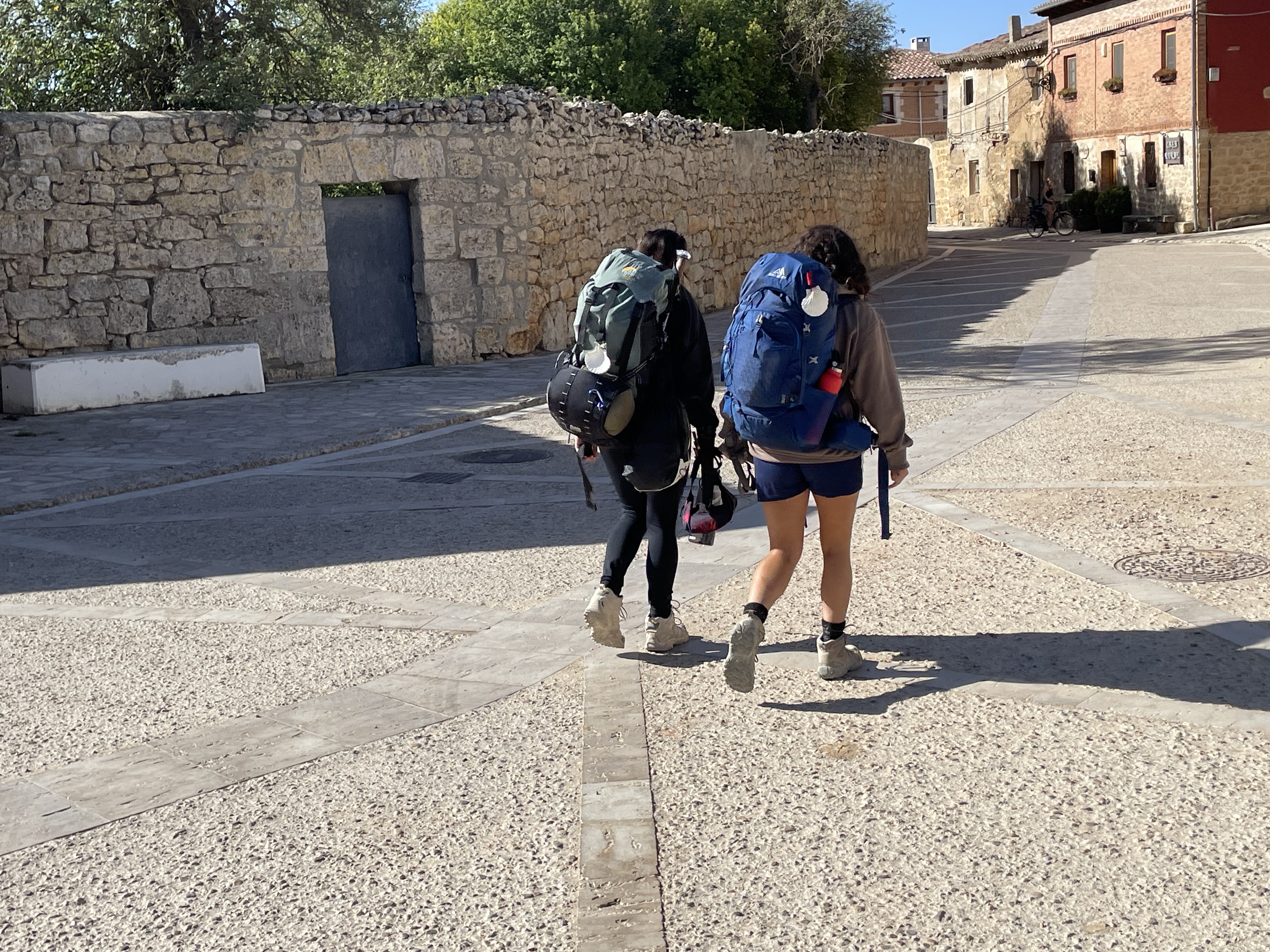 How it started
Religious pilgrimage
Spread of Christianity 
Search for redemption
What is it like being a modern pilgrim
Albergue, Donativo, Hostal prices
HAMISH-the differences we felt in places
WHAT IS THE CAMINO?
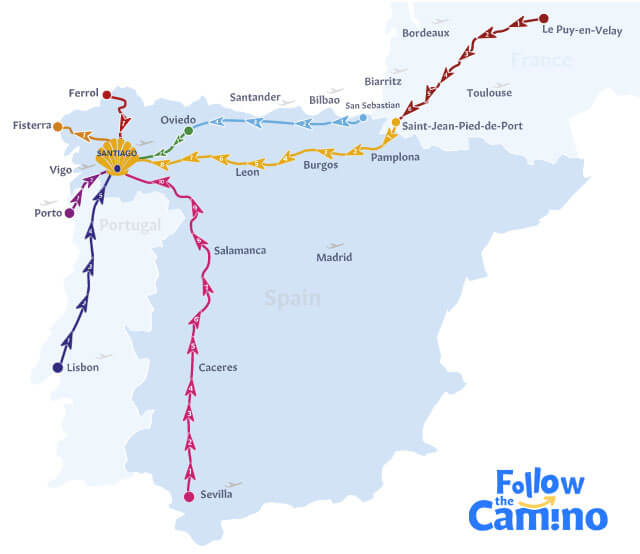 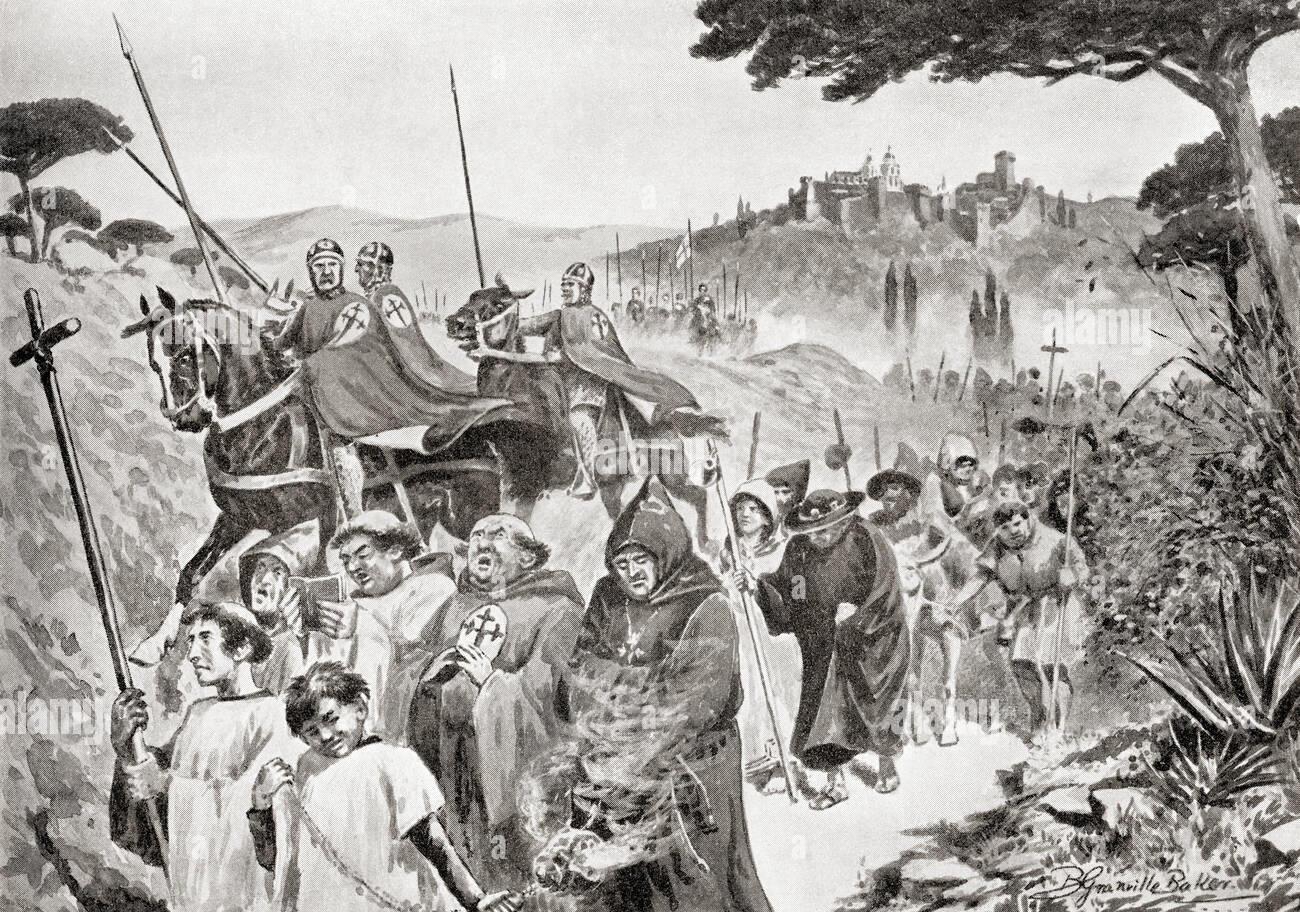 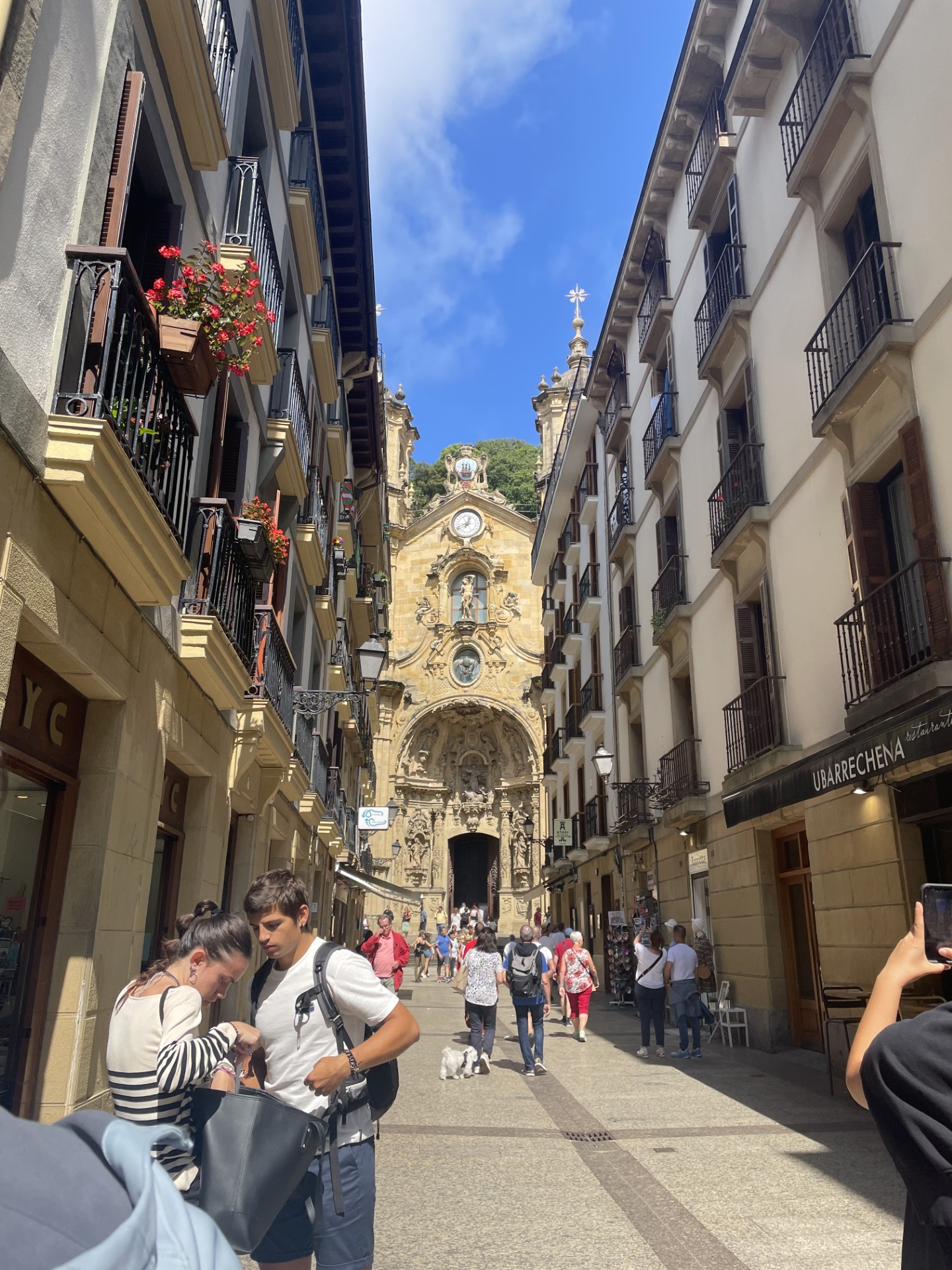 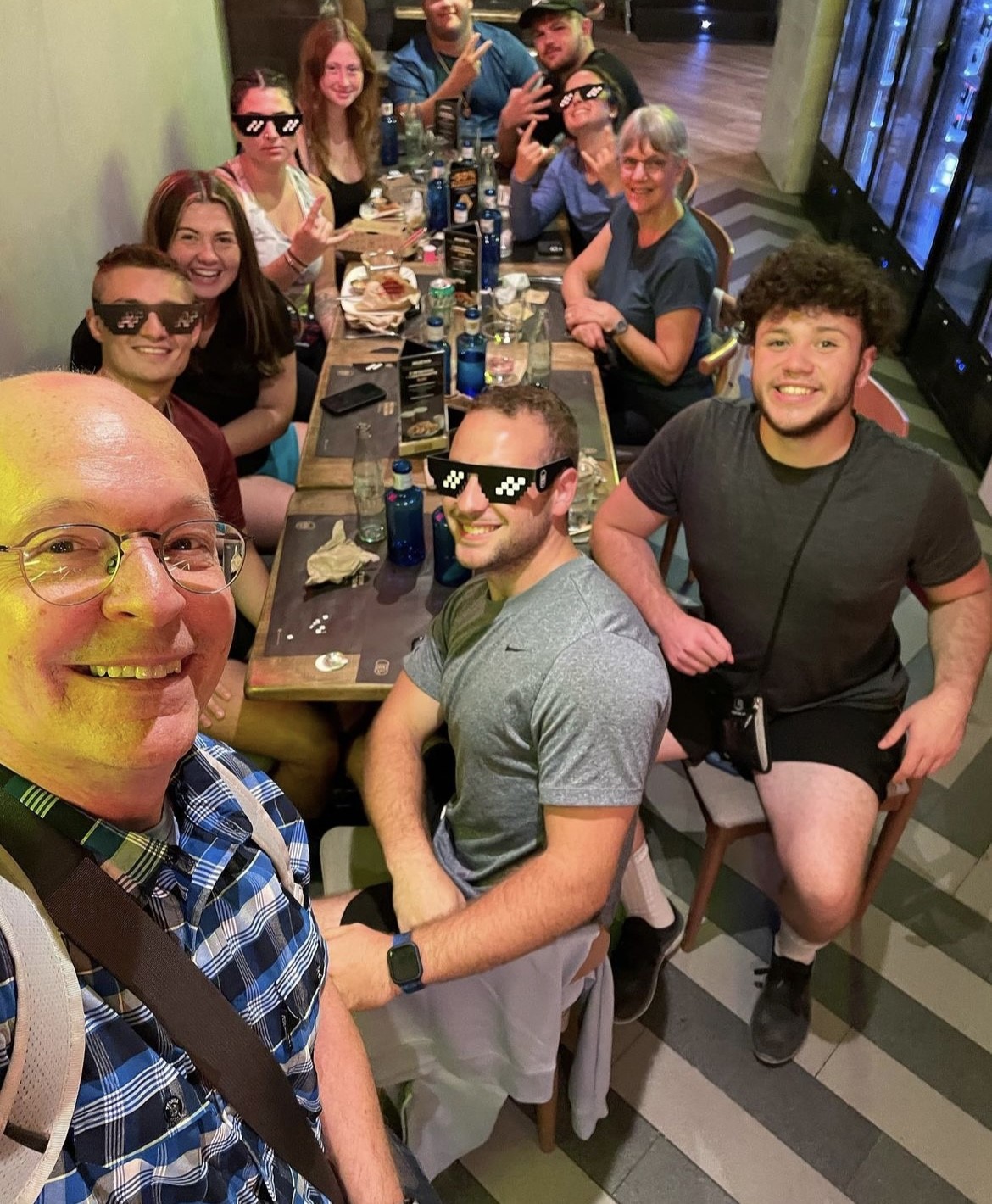 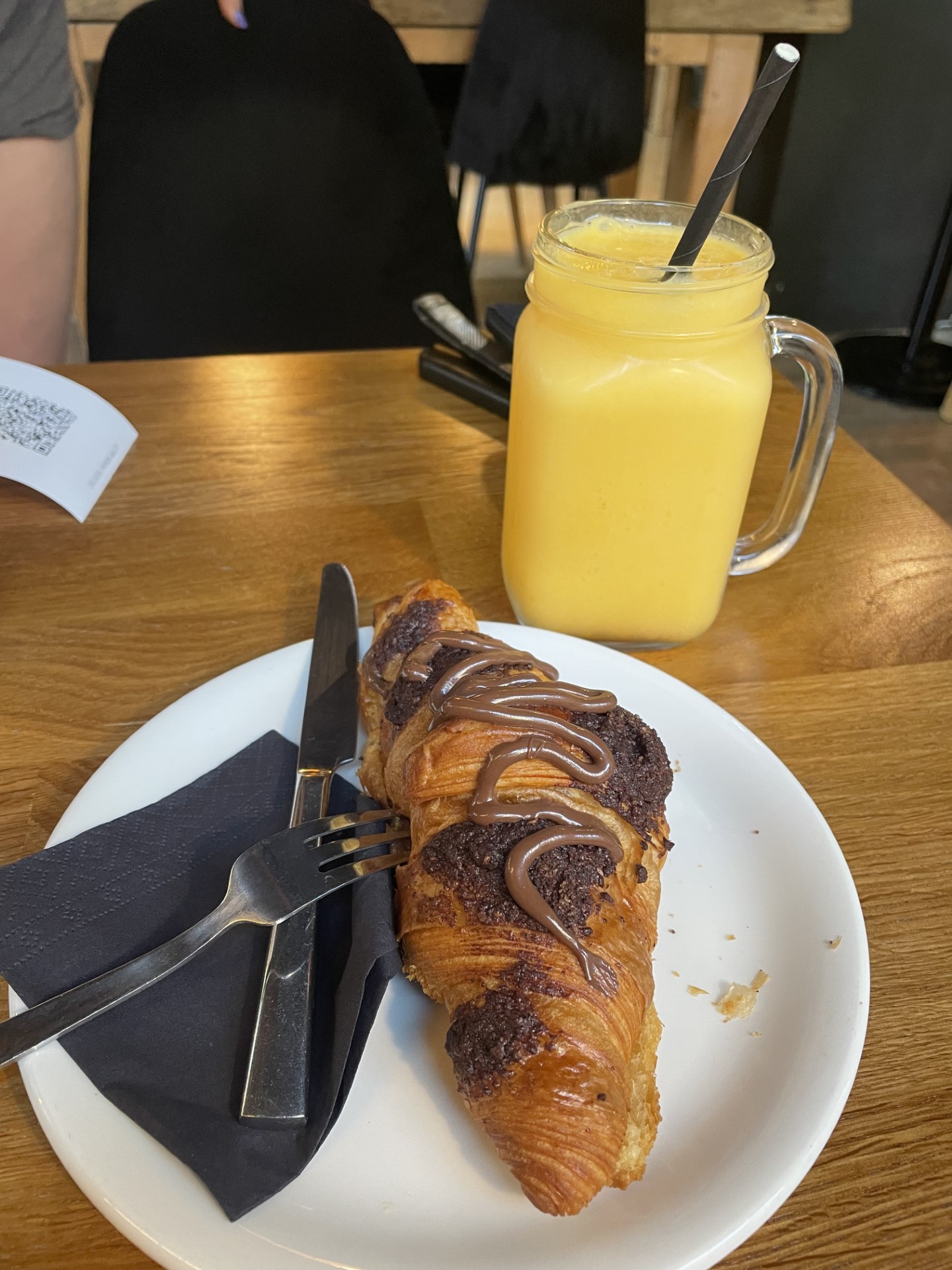 SAN SEBASTIAN
2 Weeks of Intensive Spanish with Yulia
Learning to live with host families
Taught us to be independent from the start & money-cautious
Talk about the money distribution with Doug & Laurie
Vulnerability, friendship, Helado trips
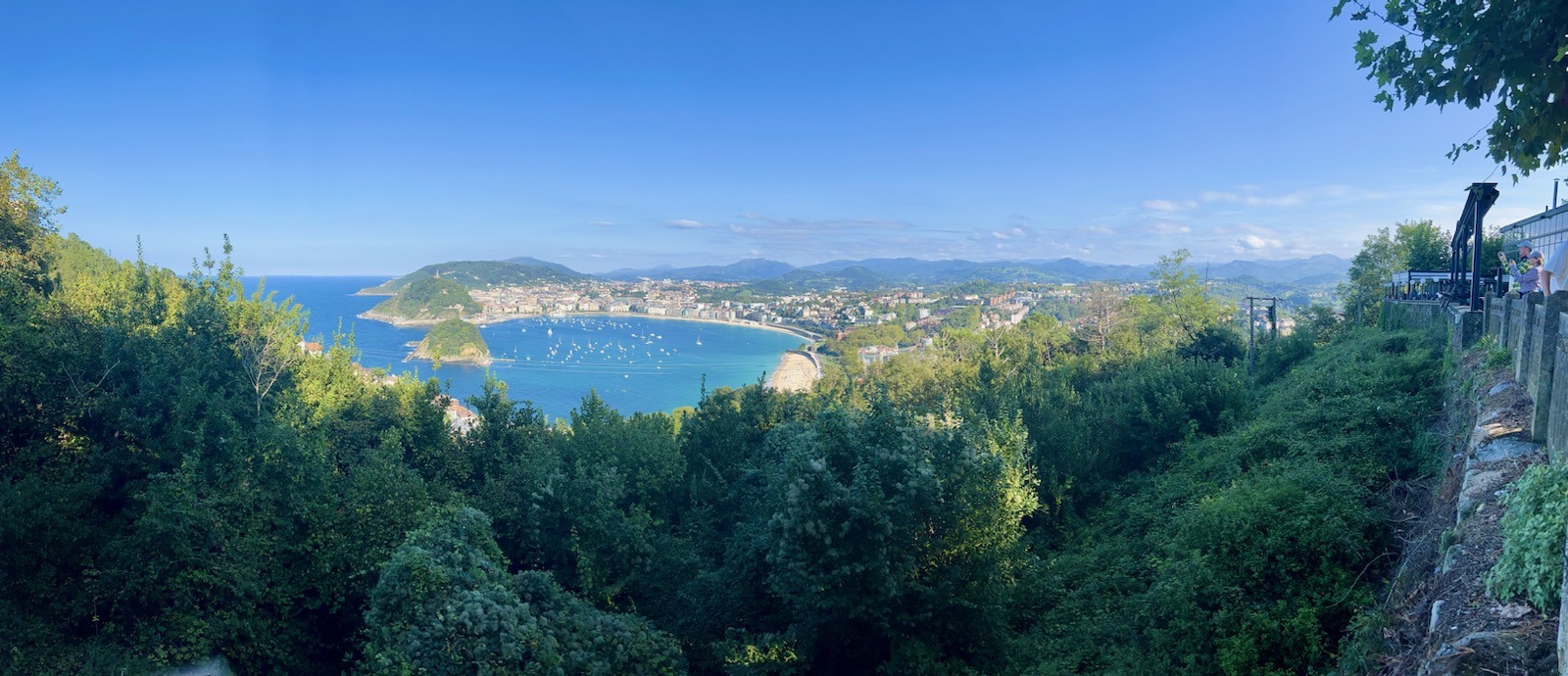 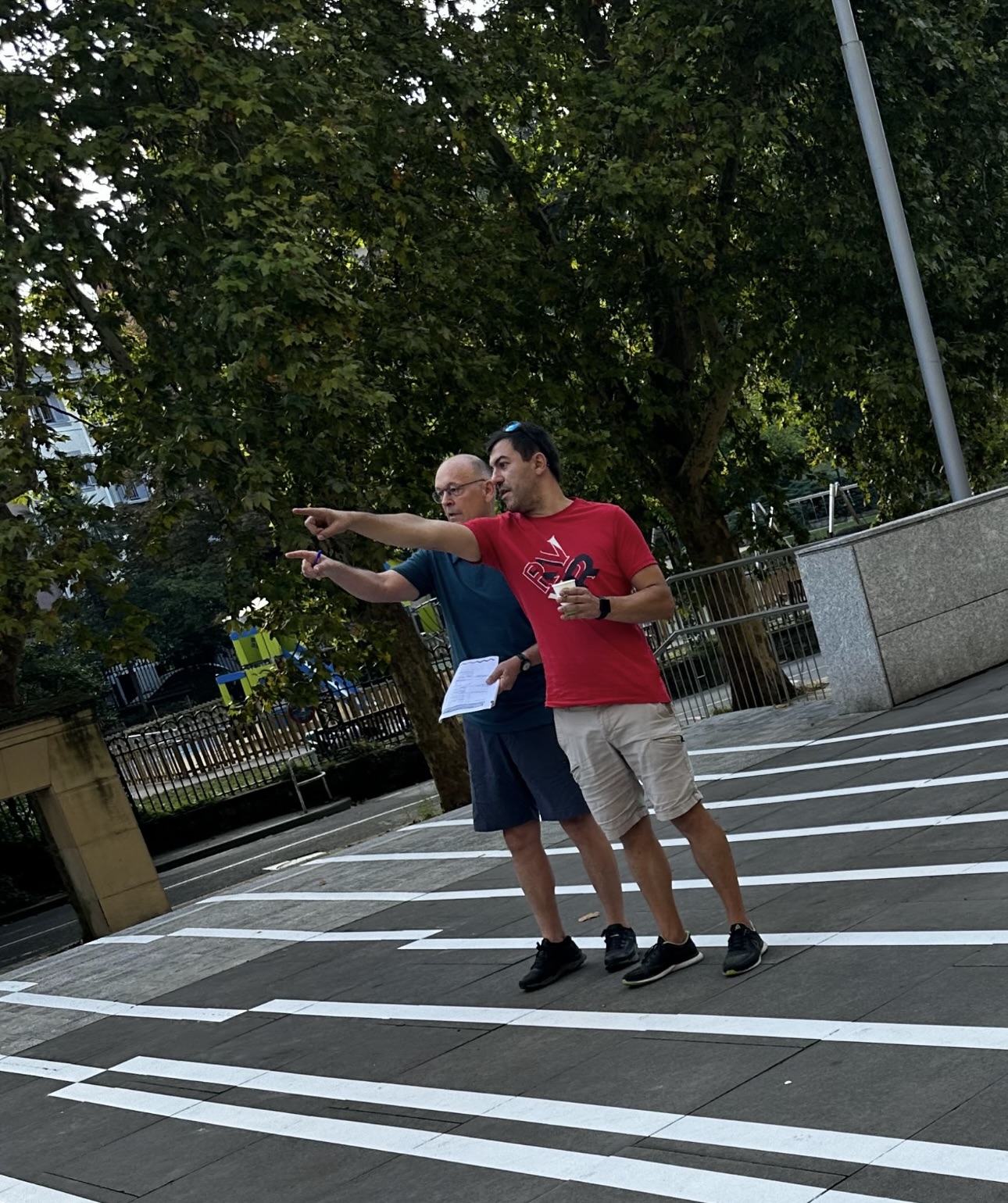 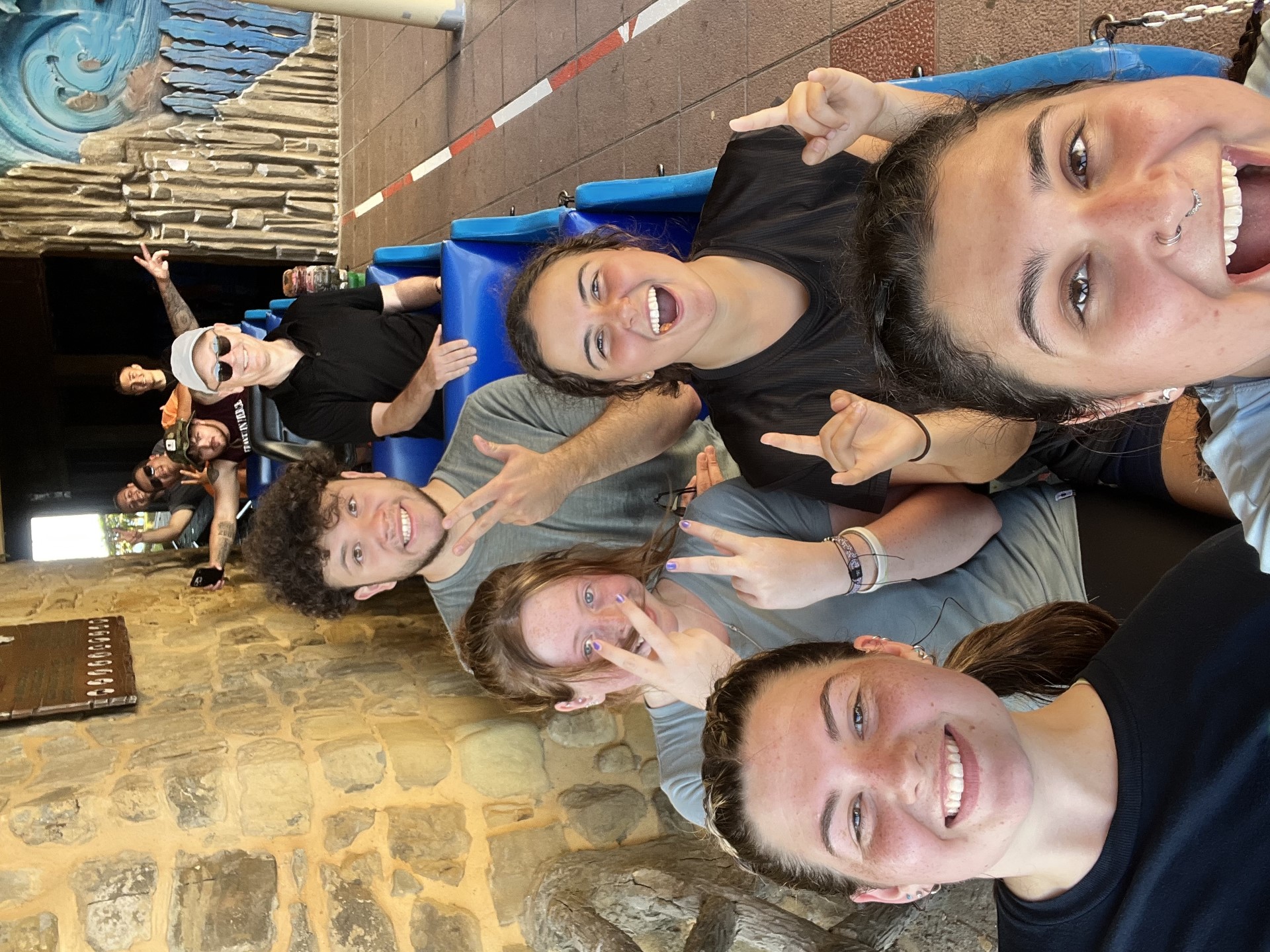 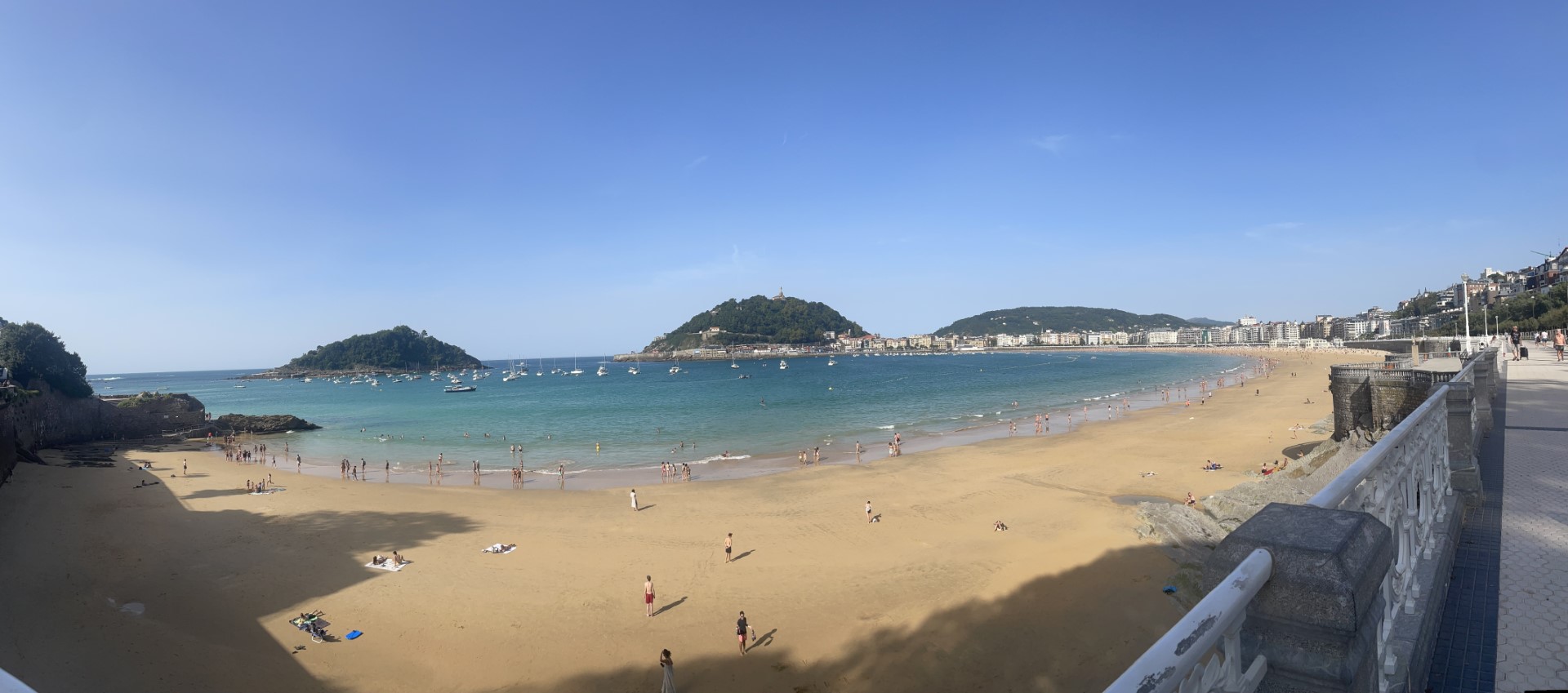 DAILY LIFE OF A PILGRIM
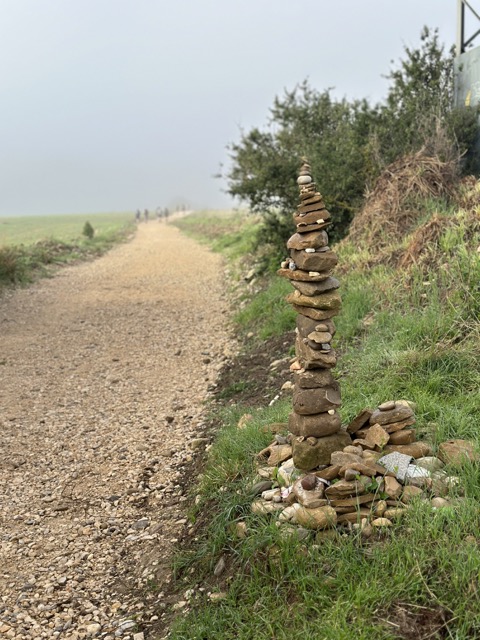 Around 10 to 25 kilometers a day 
Albergues & Hostels
Pilgrim Menu & Group Dinners
Packing Our Bags (Example?)
Camino de Santiago Week 1!! (youtube.com)
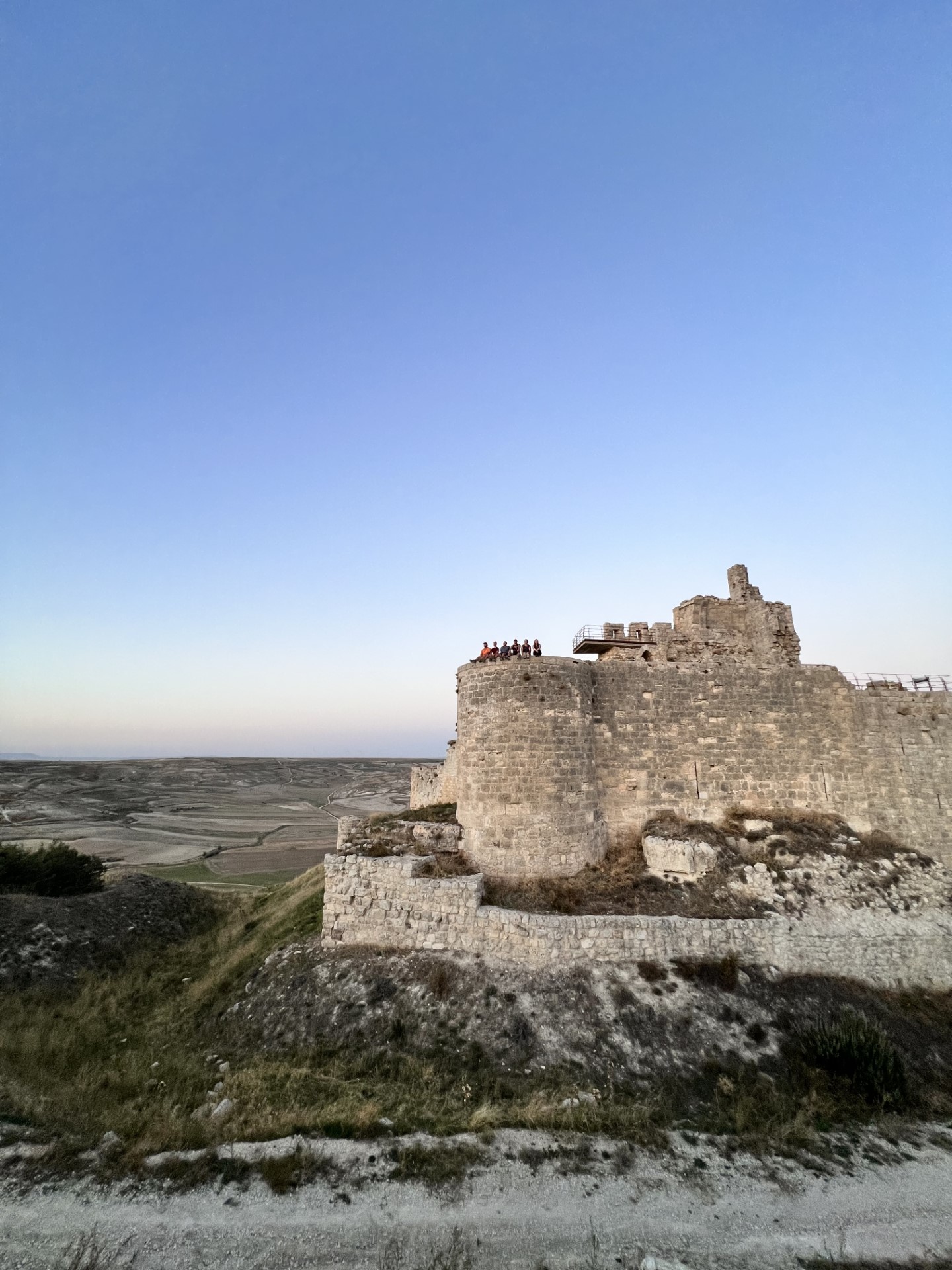 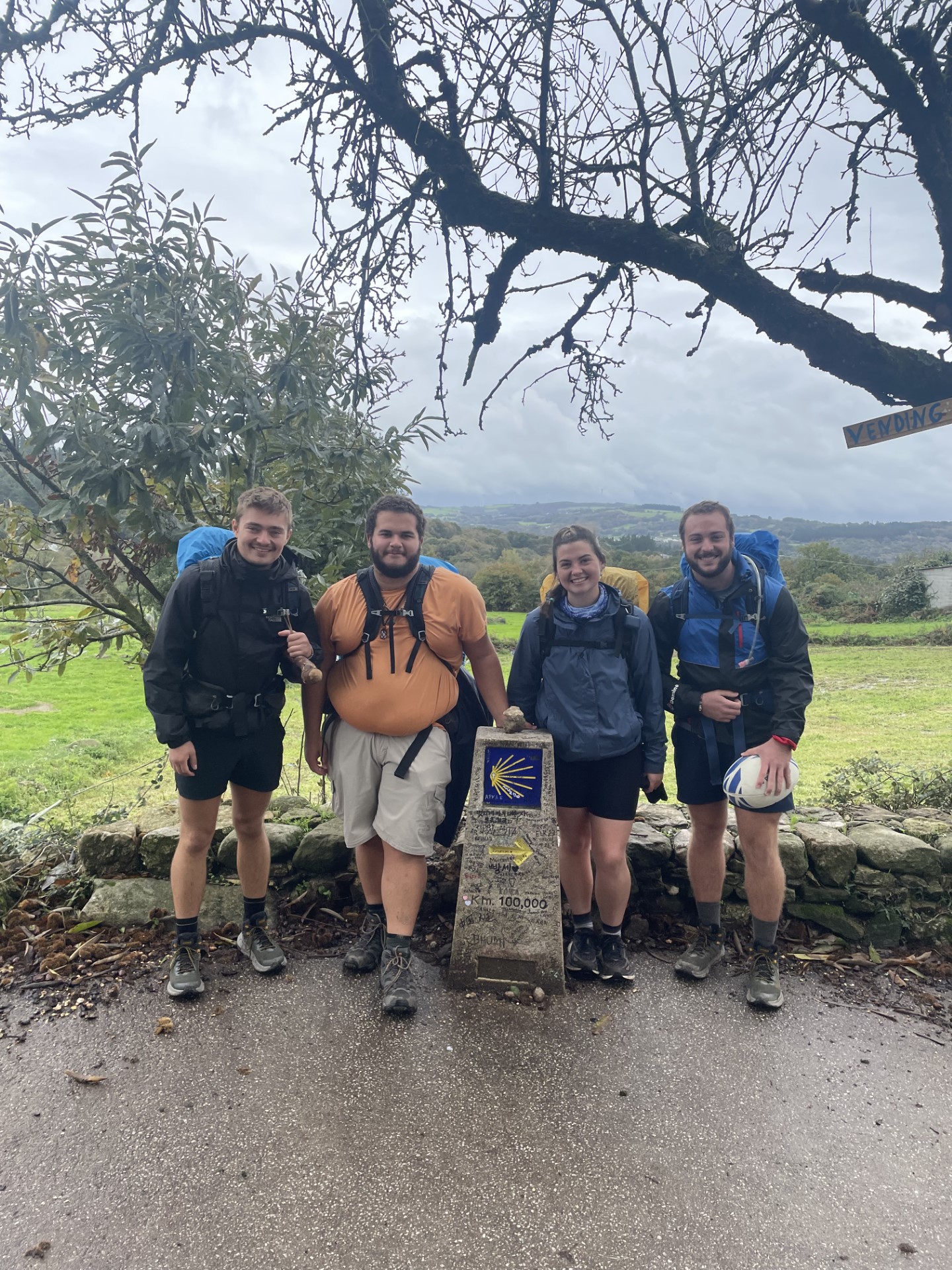 INFLUENTIAL PLACES ALONG THE WAY
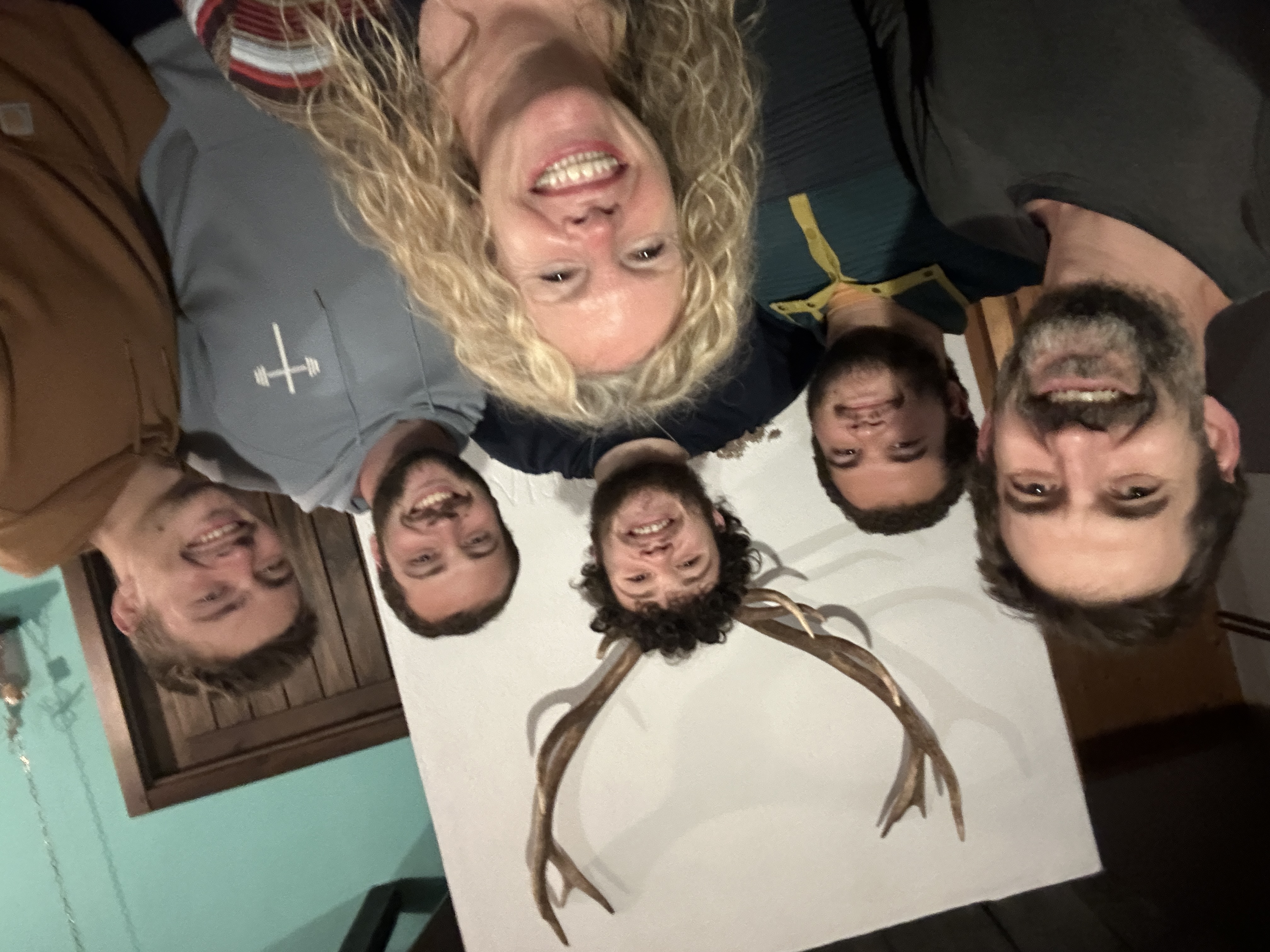 Castilla De Castrojeriz
100KM marker
Donativo Dinners
O Cebreiro Horseback riding
Casa Susi
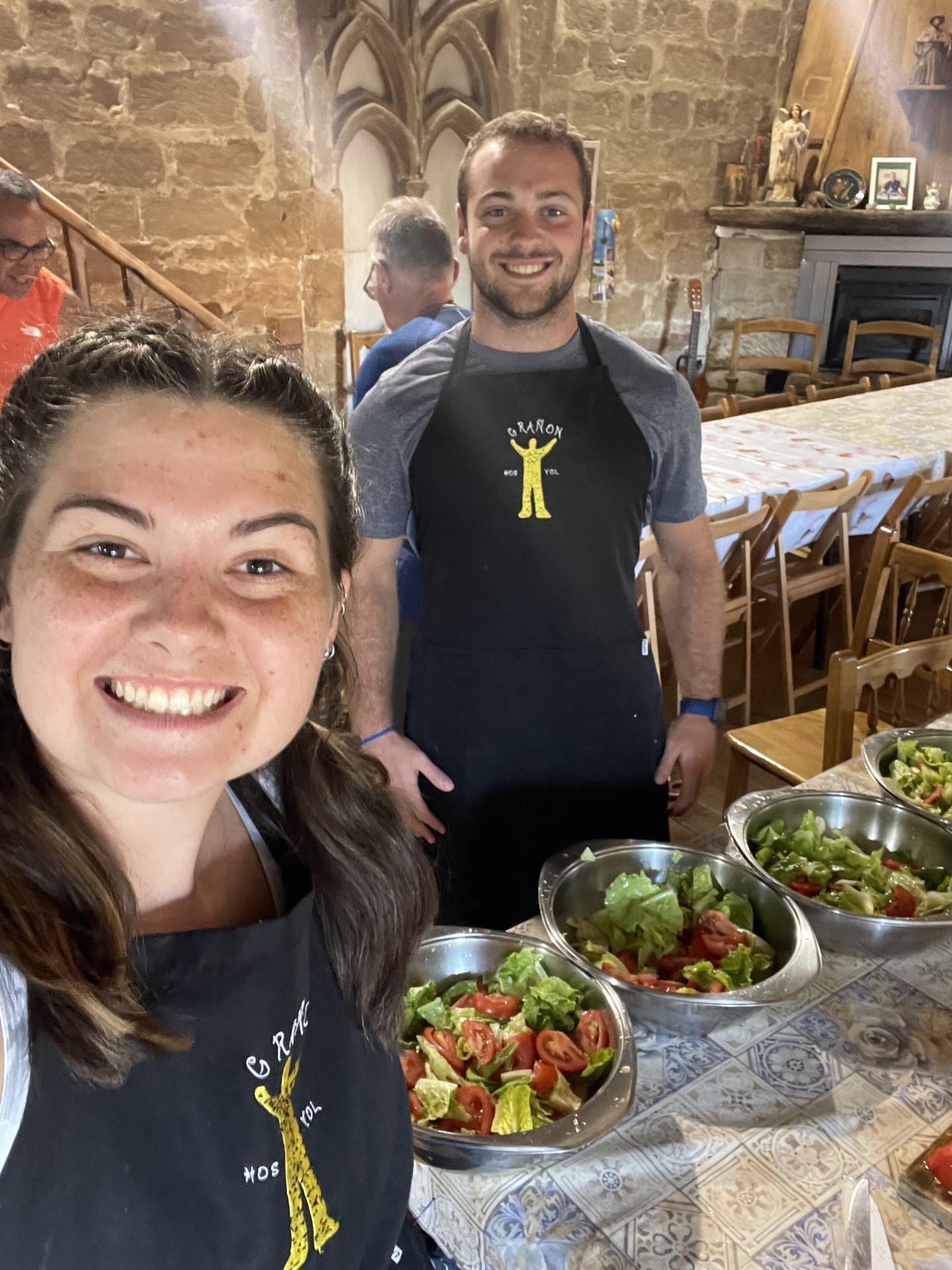 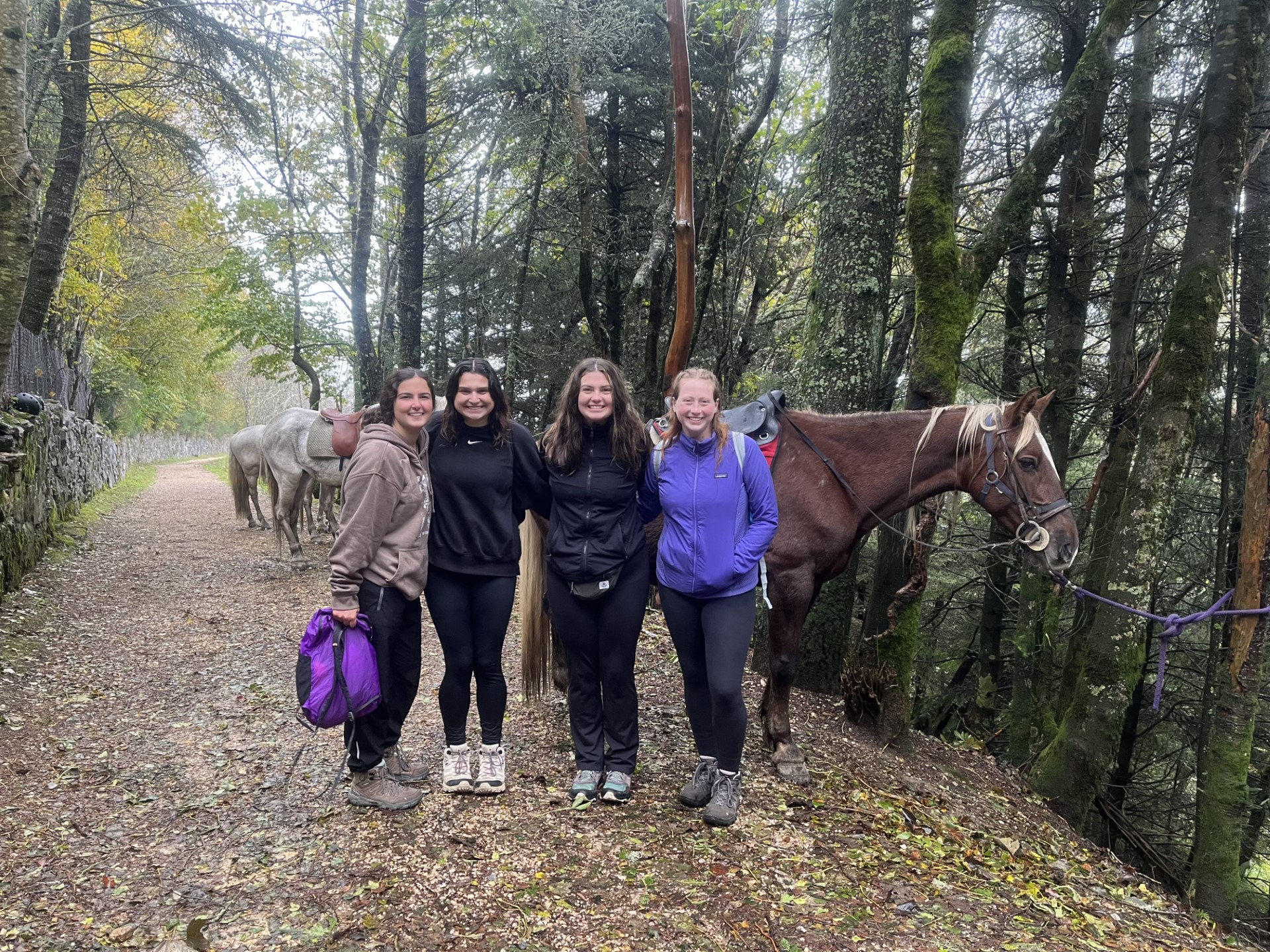 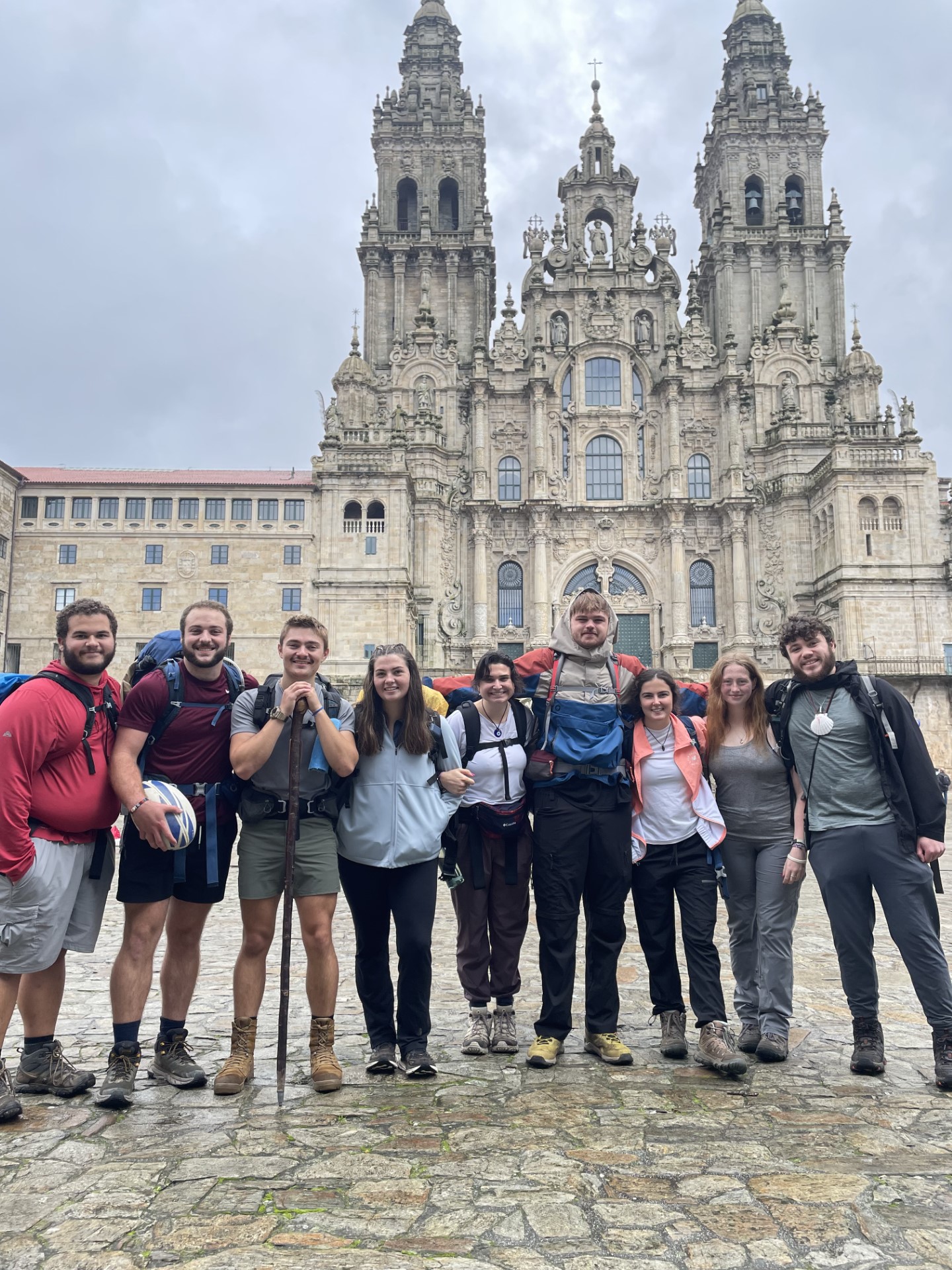 SANTIAGO DE COMPOSTELLA
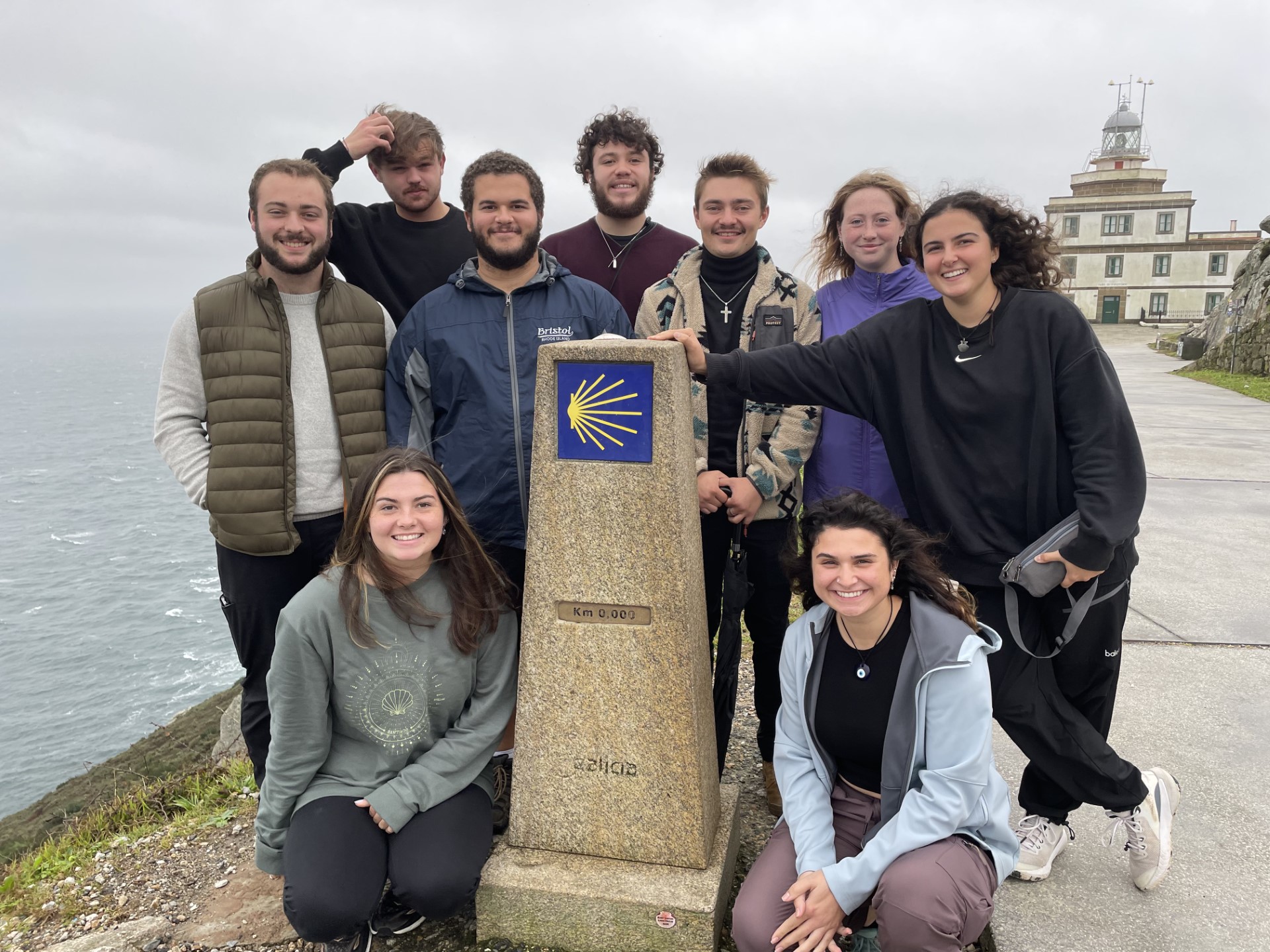 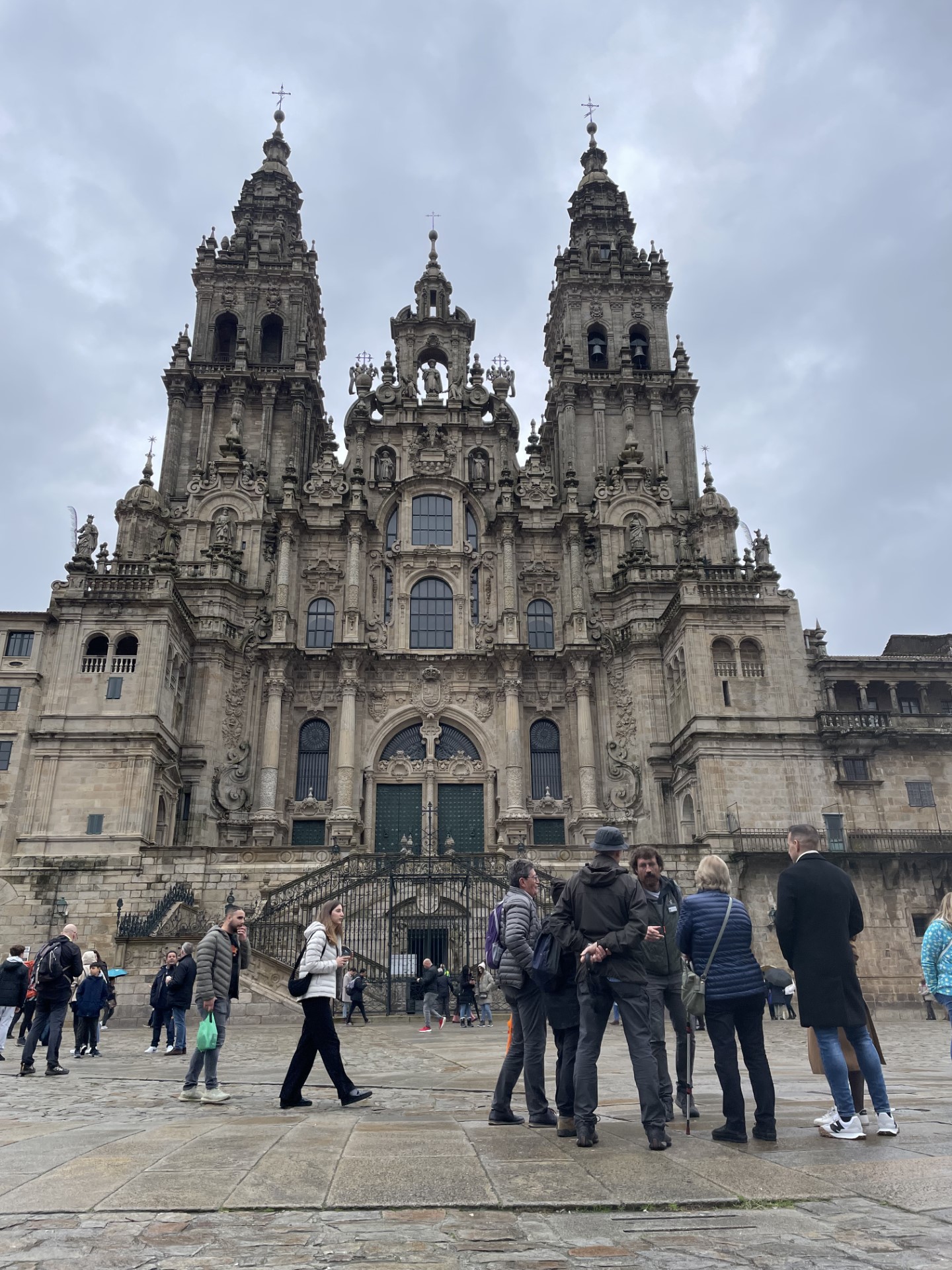 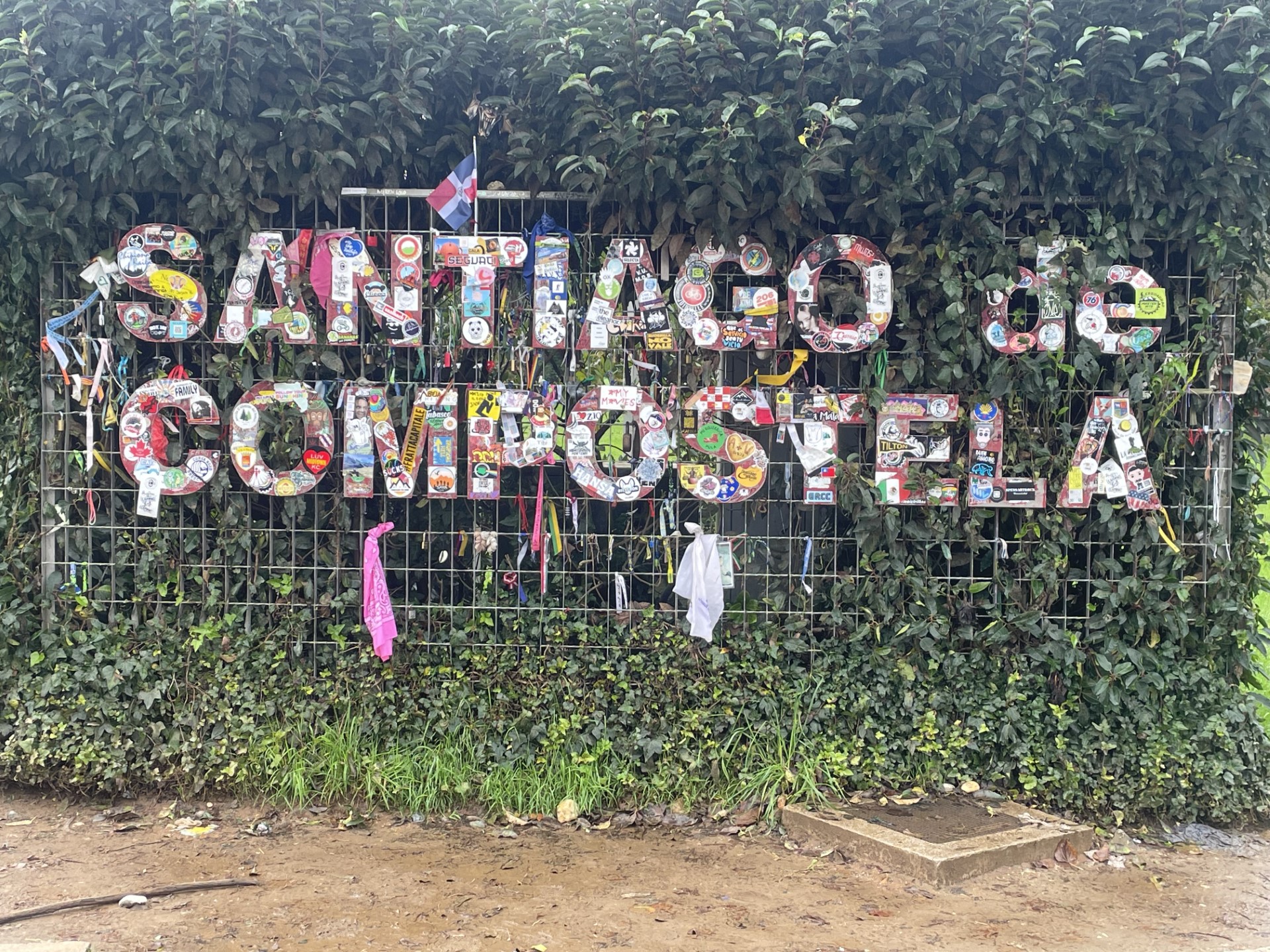 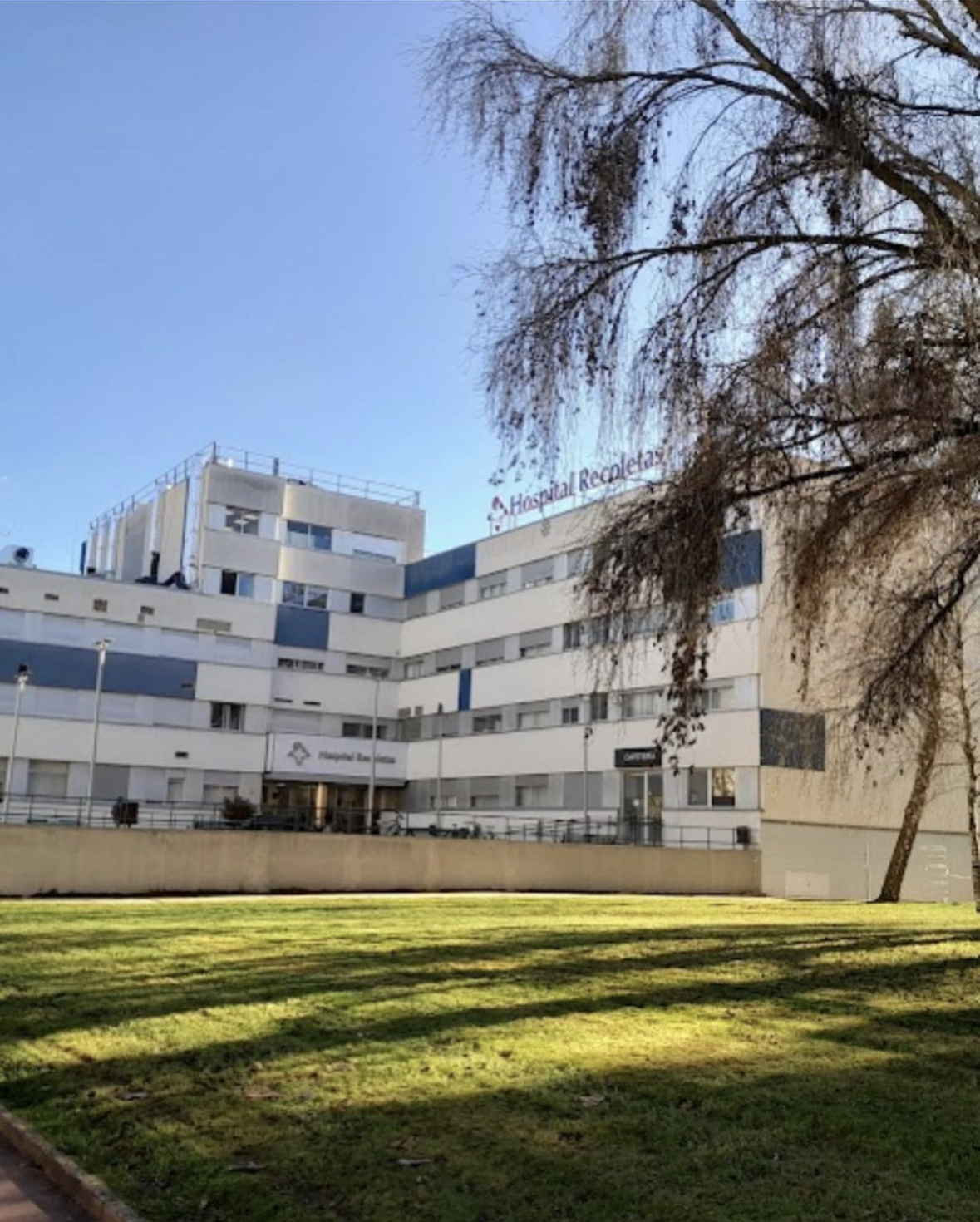 STRUGGLES & RESLILIENCE
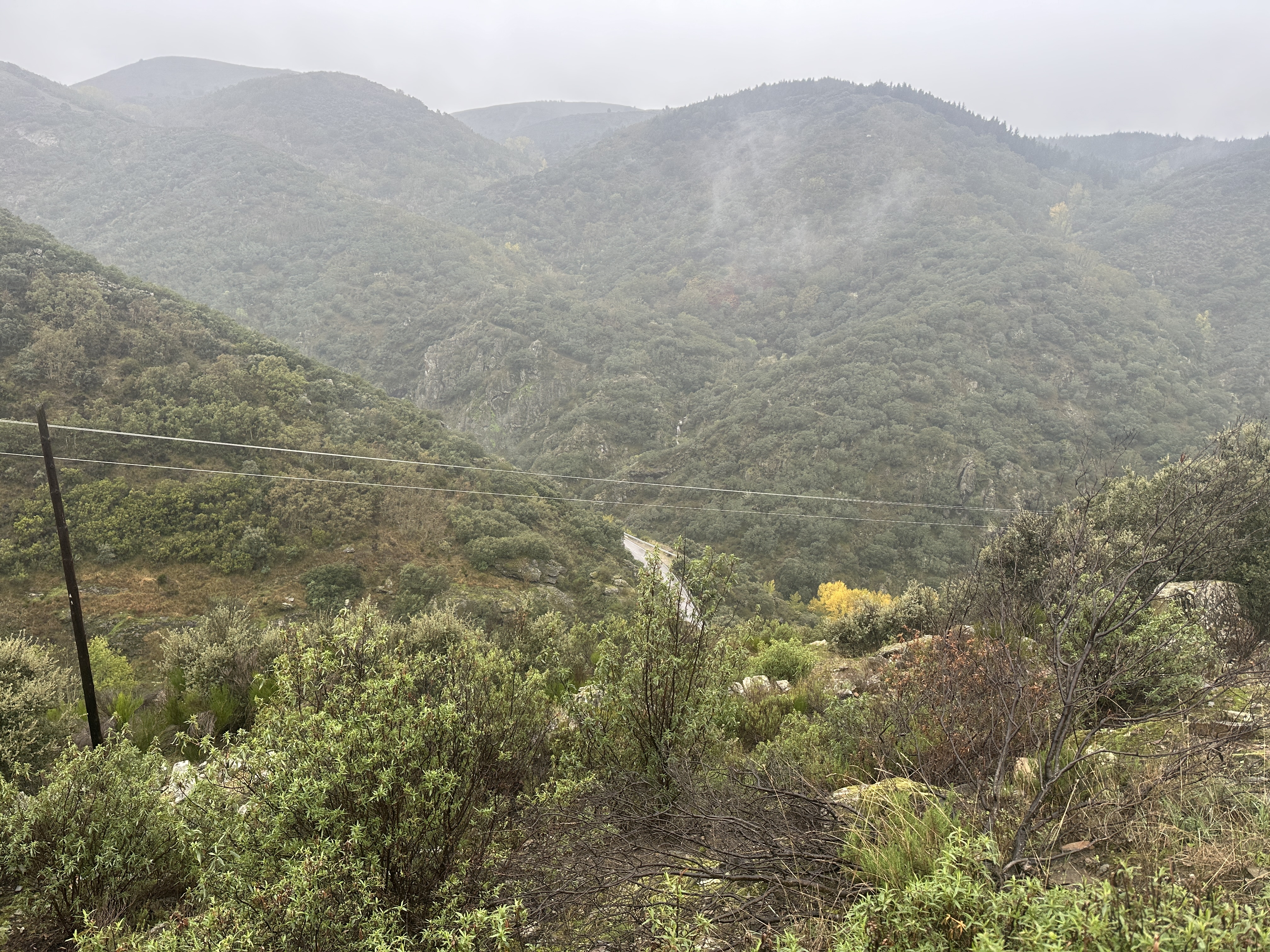 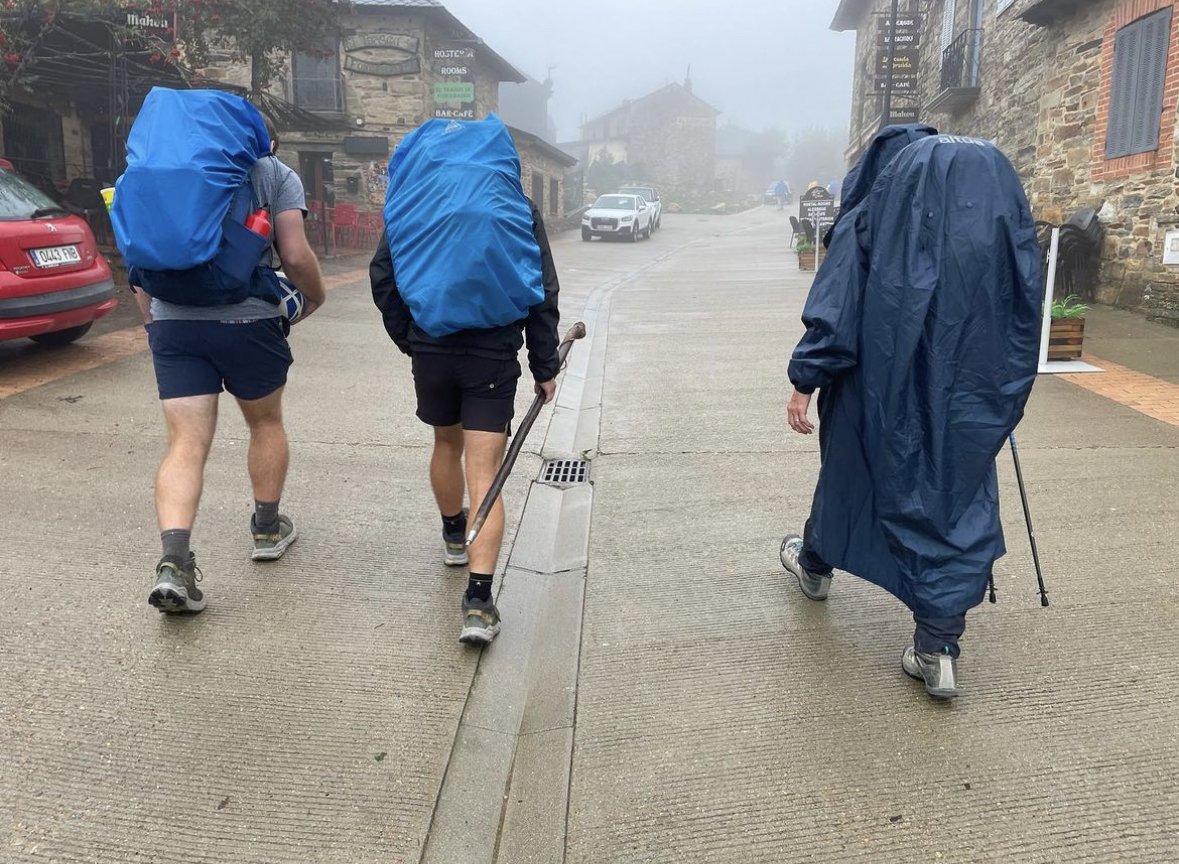 Long fought rainy days 

Injuries – Needing to taxi

COVID & Blisters
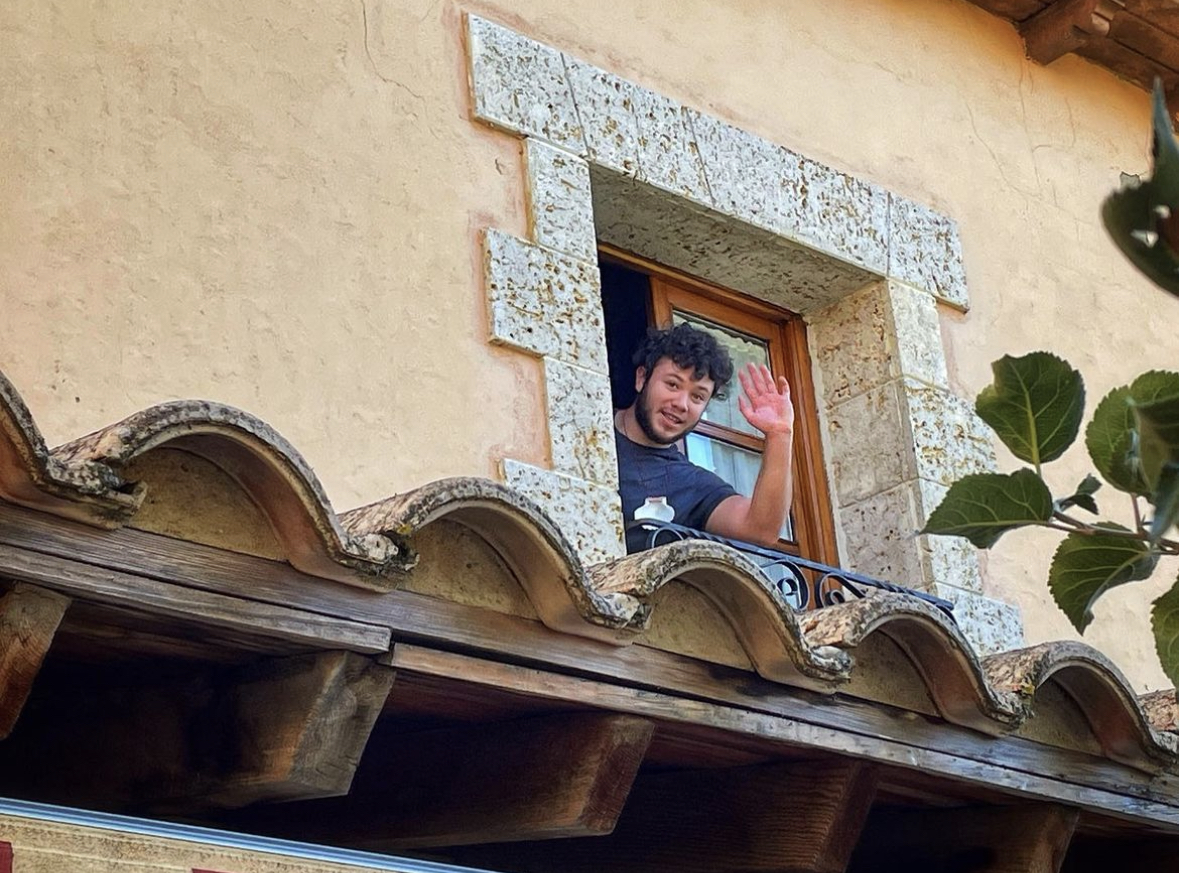 WHAT WE TOOK AWAY
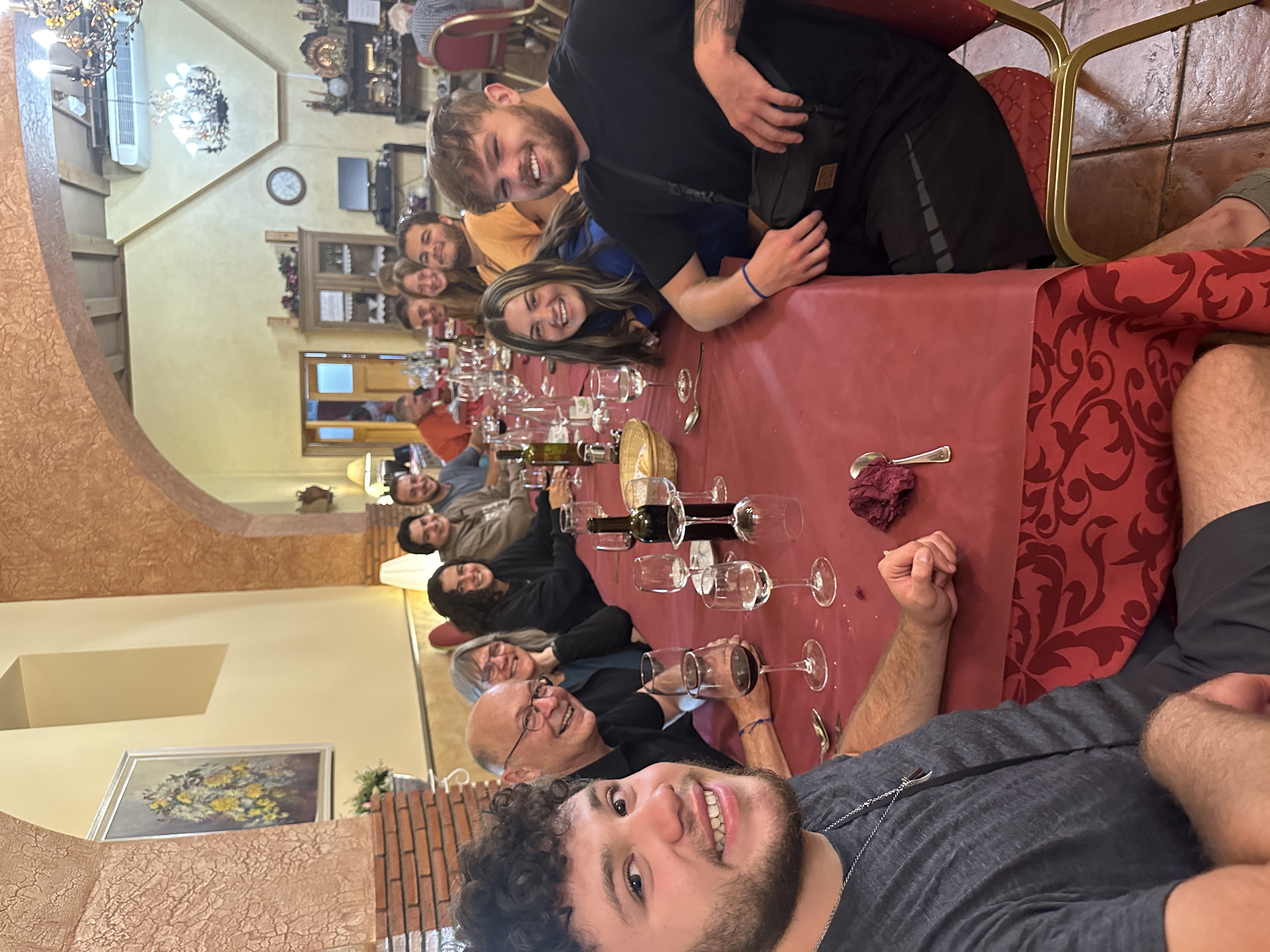 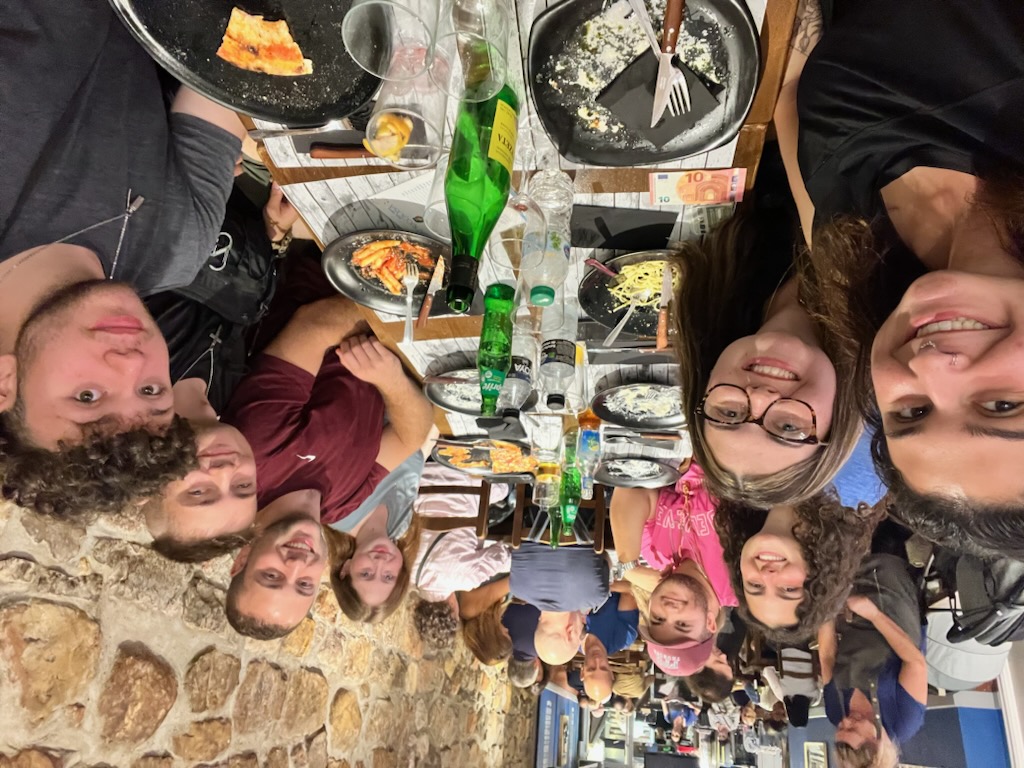 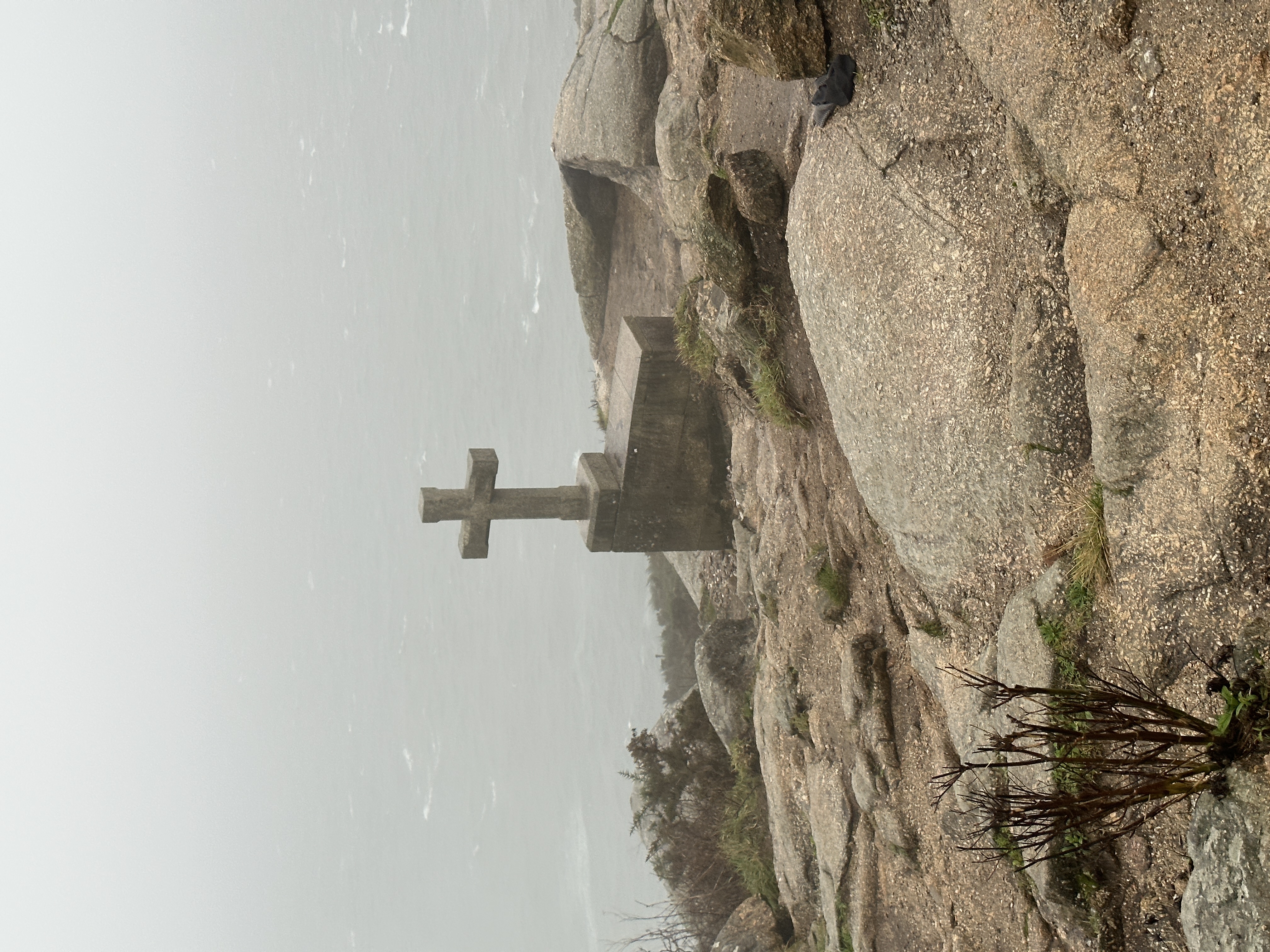 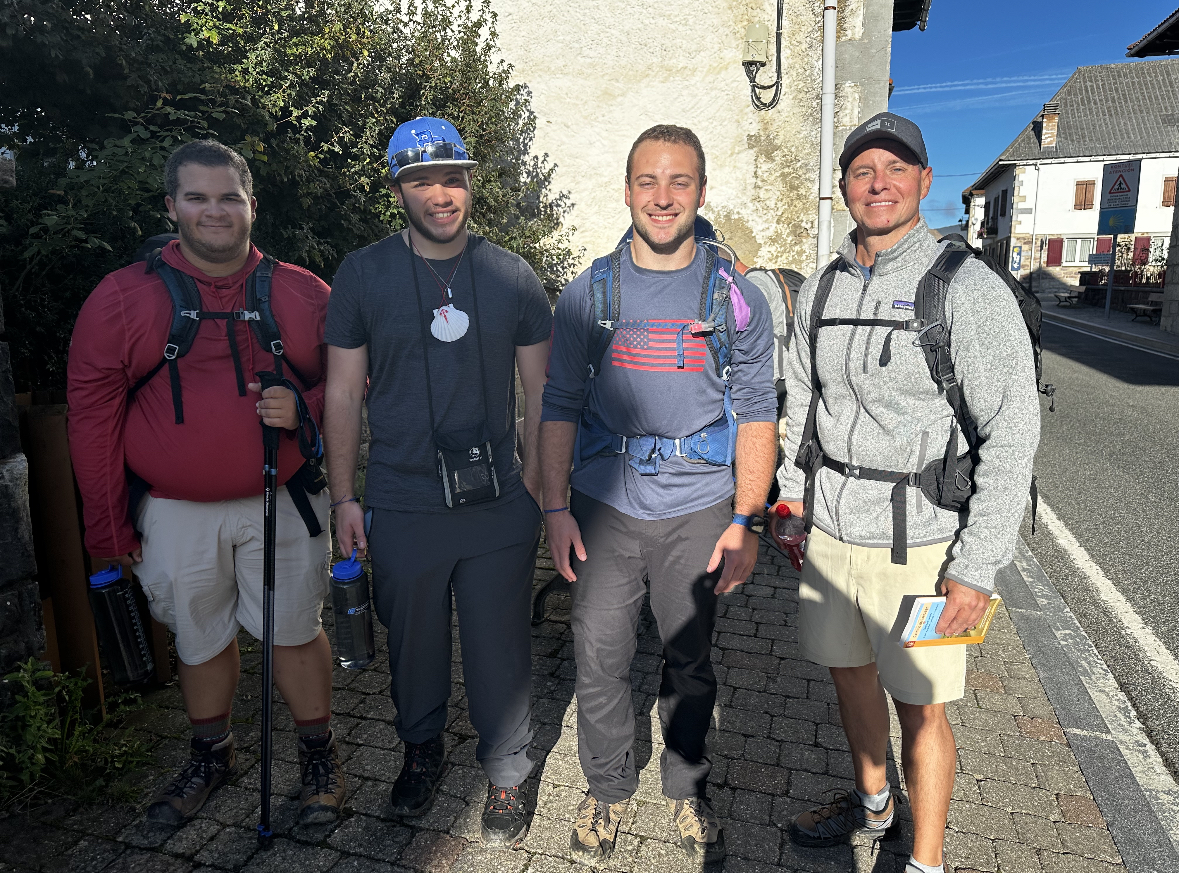